UE 2.2 S1promotion 2023/2026
APPAREIL REPRODUCTEUR MASCULIN
Mme Aurélie SCHAEFFER
Sommaire
Anatomie de l’appareil génital masculin
la gamétogénèse
Régulation hormonale
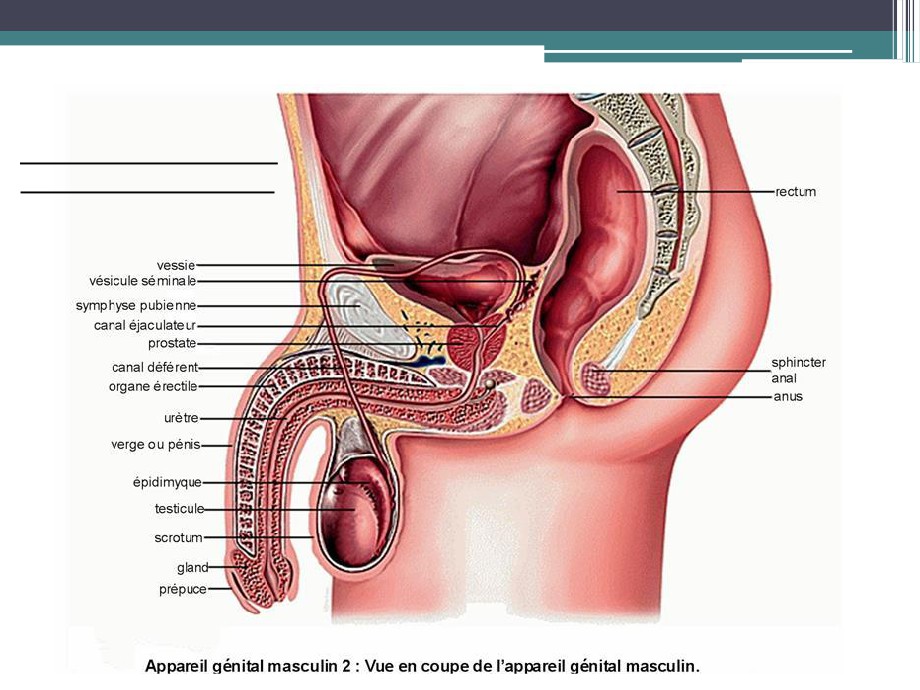 1. Anatomie de l’appareil genital mascuin
Appareil génital masculin
Organes génitaux externesOrganes génitaux internes
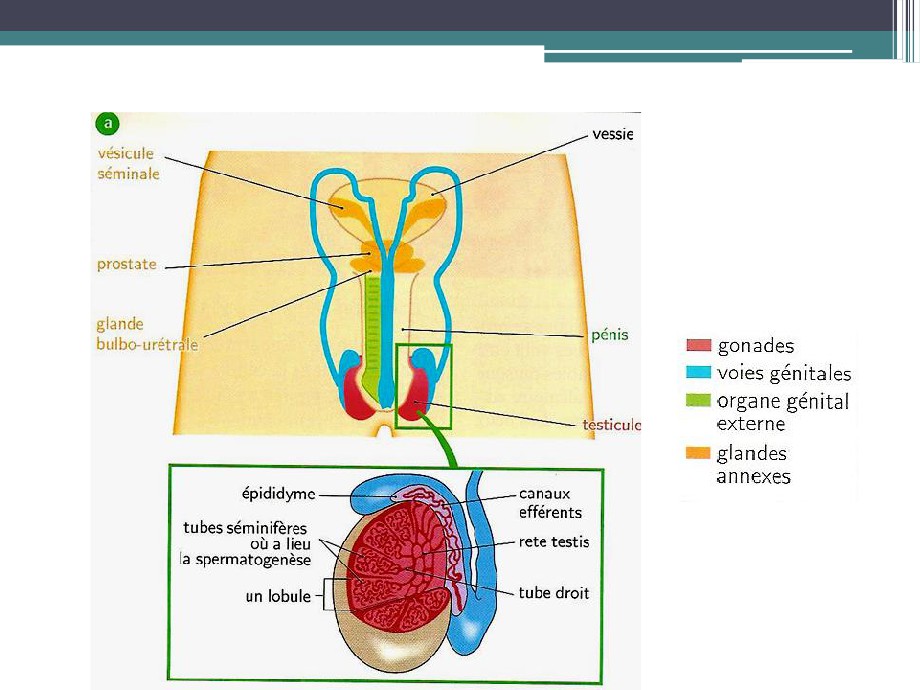 Appareil génital masculin
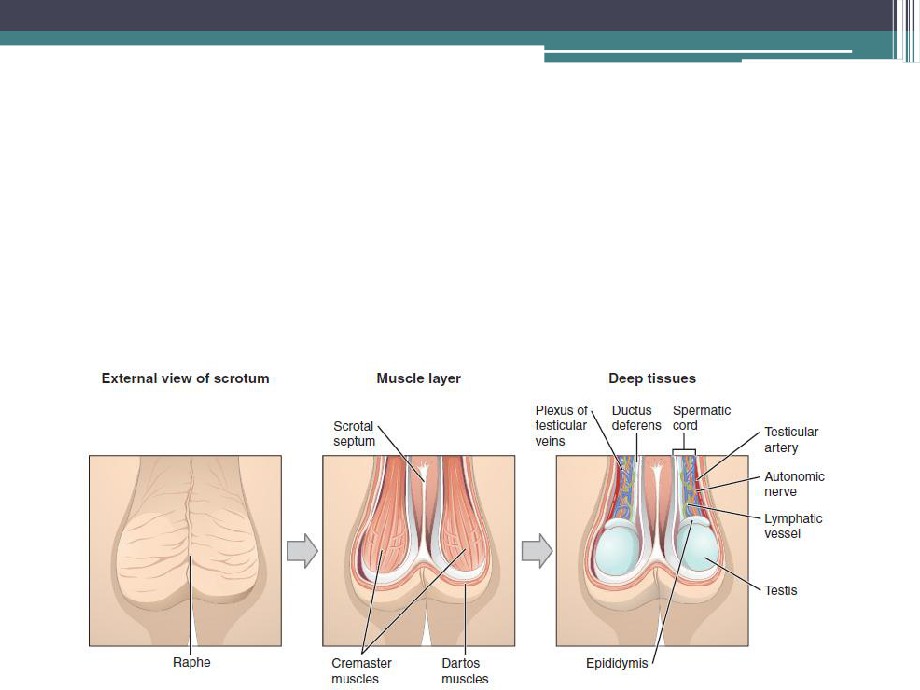 1. Anatomie
Appareil génital masculin
• Scrotum (bourses) :
▫  Sac de peau et muscles▫  Septum scrotal
▫  Température de 34-35°C (meilleure survie des spermatozoïdes)▫  Muscles cremaster et dartos
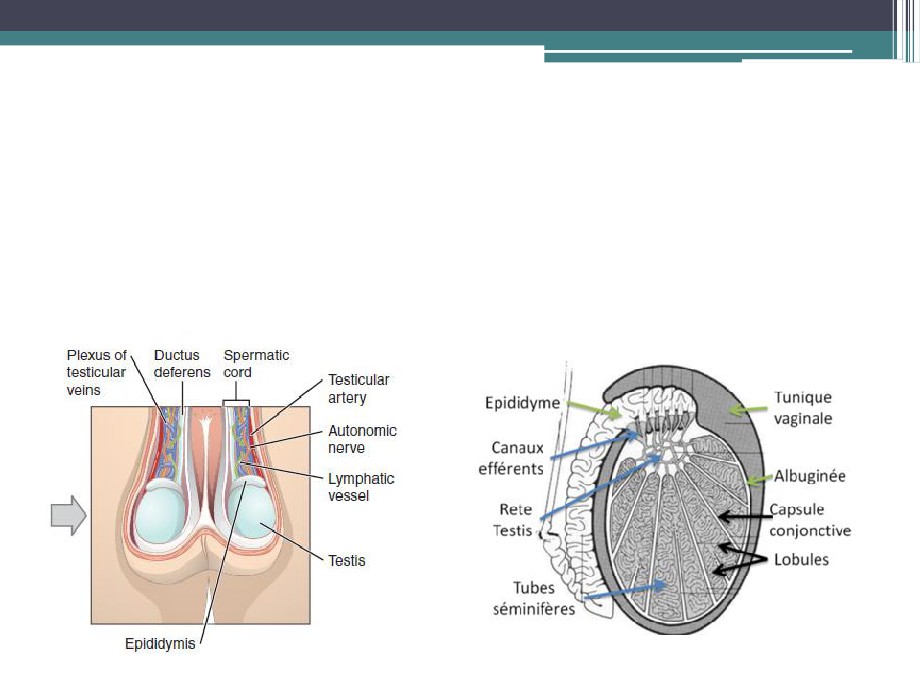 1. Anatomie
Appareil génital masculin
• Testicules :
▫ Fonctions : spermatogénèse, glande hormonale▫ Forme ovoïde, 2-3 cm diamètre
 Extérieur : Tuniques : vaginale (superficielle) et albuginée, enveloppefibreuse entourant les 400 lobules testiculaires
 Lobules contenant les tubes séminifères (lieu de la spermatogénèse)
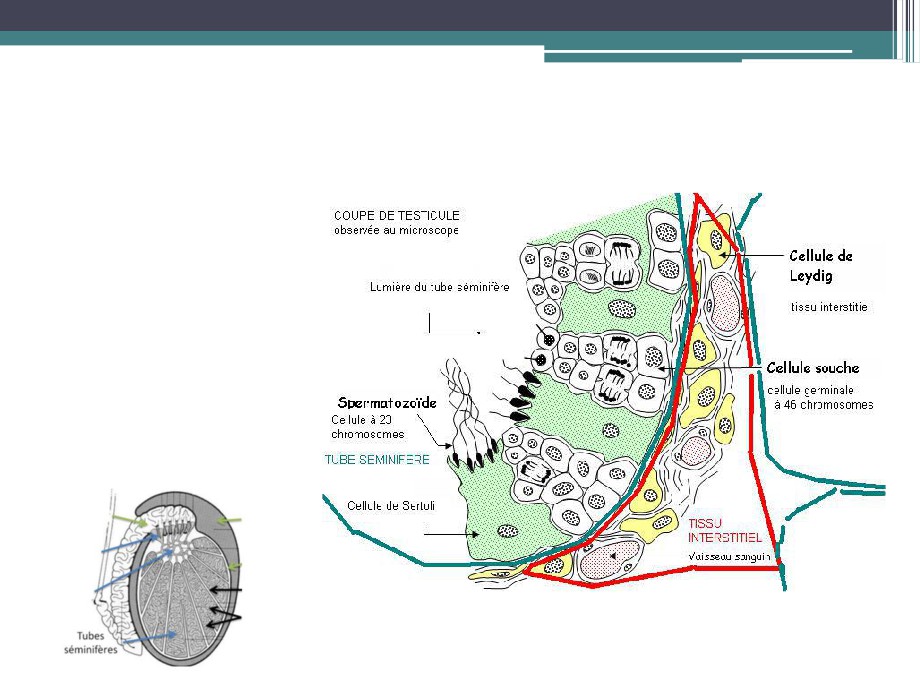 1. Anatomie
Appareil génital masculin
• Tubes séminifères :
▫ Dans les lobules
▫ Cellules de Sertoli
 Produisent les substances	nécessaires à la
spermatogénèse et aumaintien tissulaire
▫ Cellules de Leydig
 Rôle glandulaire : TST testostérone
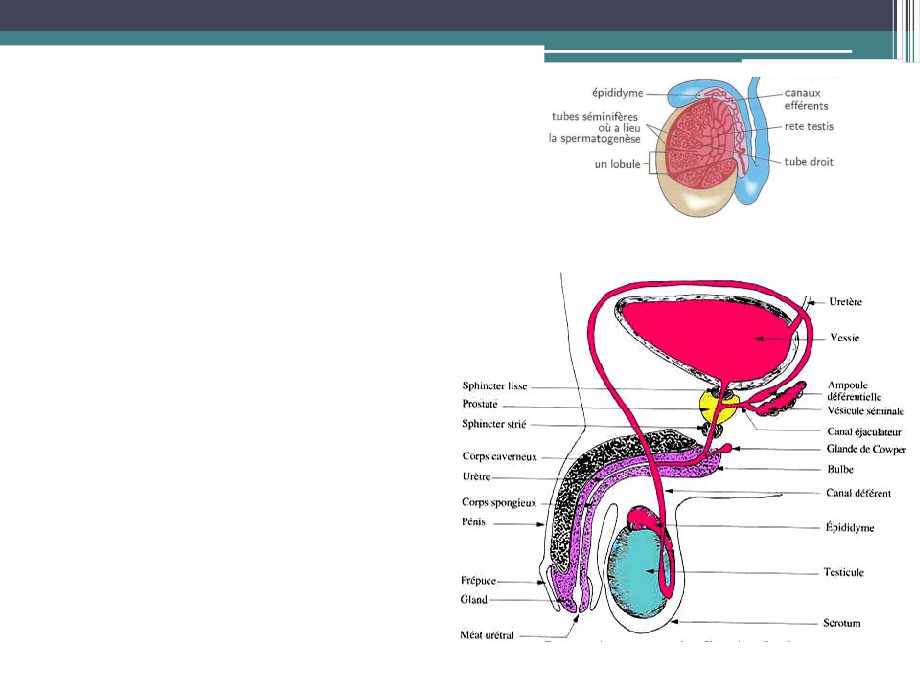 1. Anatomie
Appareil génital masculin
• Les voies génitales :
▫  Épididyme
 Coiffe le testicule, 6 cm de long

3 parties : tête, corps et queue (prolongé
par le canal déférent)
▫  Canal déférent
 Entre épididyme et urètre
 Paroi musculaire lisse pour passage SPZ Canal + vaisseaux sanguins + nerfs =	cordon spermatique
 ampoule déférentielle (stockage des	SPZ)
 Ampoule déférentielle + vésicule	séminale = CANAL EJACULATEUR
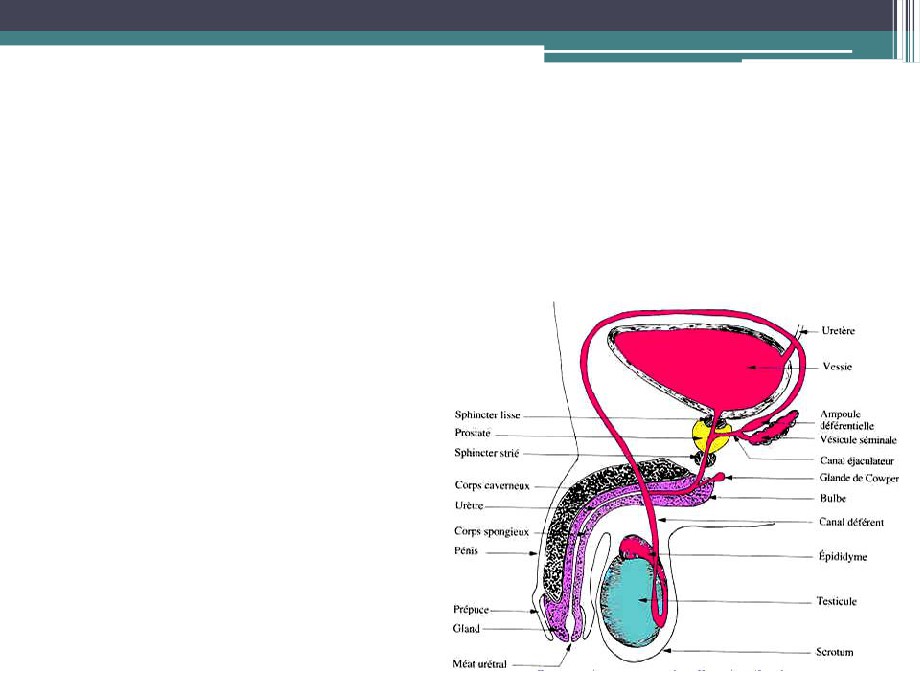 1. Anatomie
Appareil génital masculin
• Les voies génitales :
▫ Vésicules séminales
 Produisent le liquide séminal (liquide alcalin dans lequel nagent les spermatozoïdes)
▫ Canal éjaculateur
 Union de l’ampoule déférentielle et des vésicules séminales
▫ Urètre
 Conduit l’urine et les spermatozoïdes pendant l’érection, le sphincter urétral	empêche l’activation simultanée
des 2 fonctions
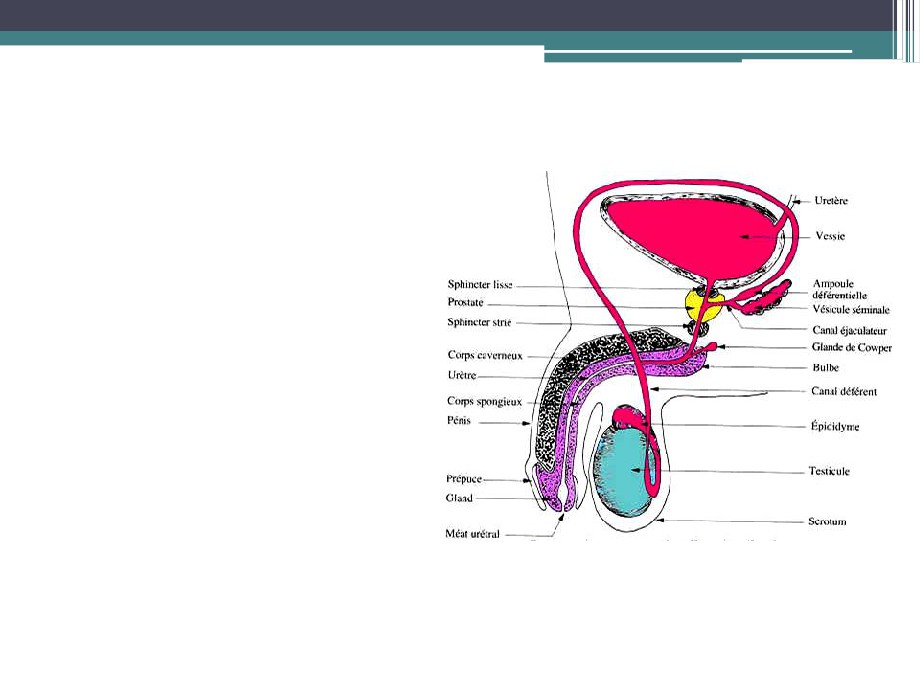 1. Anatomie
Appareil génital masculin
• Les glandes génitales :
▫ La Prostate (sous la vessie)
 Plusieurs sacs glandulaires
 Produit une solution qui entre dans la	composition du sperme (25% du
volume de sperme)
▫ Les glandes bulbo-urétrales (glandes	de Cowper)
 Liquide alcalin dans l’urètre Protection des spz
 lubrifiant dans l’urètre
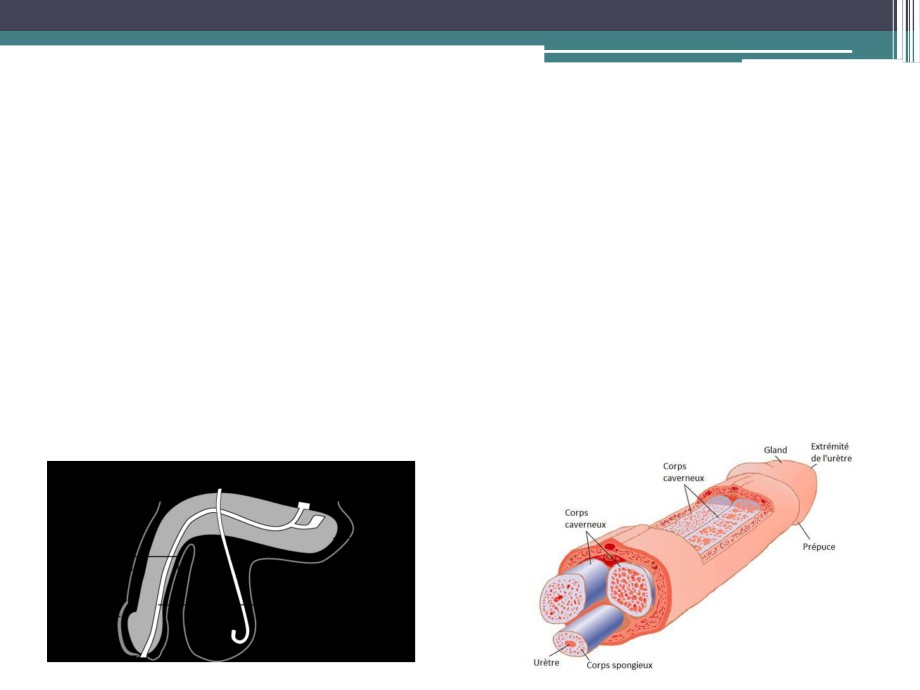 1. Anatomie
Appareil génital masculin
• Le pénis :
▫
3 parties :
 Racine du pénis / corps du pénis / gland du pénis
 Prépuce = enveloppe cutanéo-muqueuse mobile fixée en sa partie inférieure par le	frein
▫ Corps érectiles
 Corps caverneux et corps spongieux
 Augmentation de la rigidité, turgescence du pénis = érection
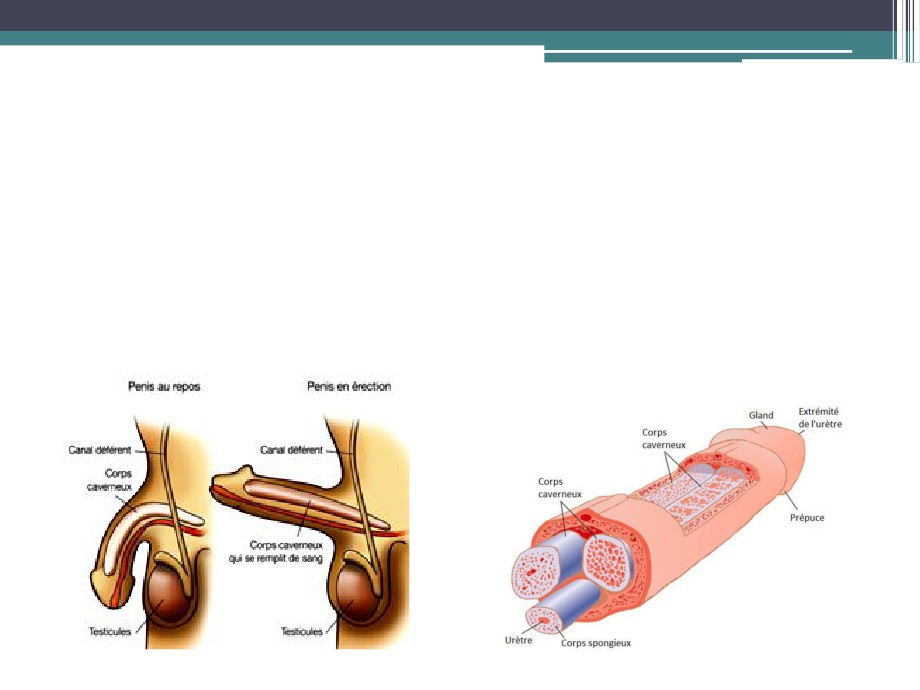 1. Anatomie
Physiologie de l’appareil génital masculin
• L’érection
▫ Signe visible de l’excitation sexuelle
▫ Contrôle par le système parasympathique
 Relâchement des myocytes entourant les artères du pénis
 dilatation des artères, remplissage de sang dans les corps érectiles Circulation lente car oppression veineuse
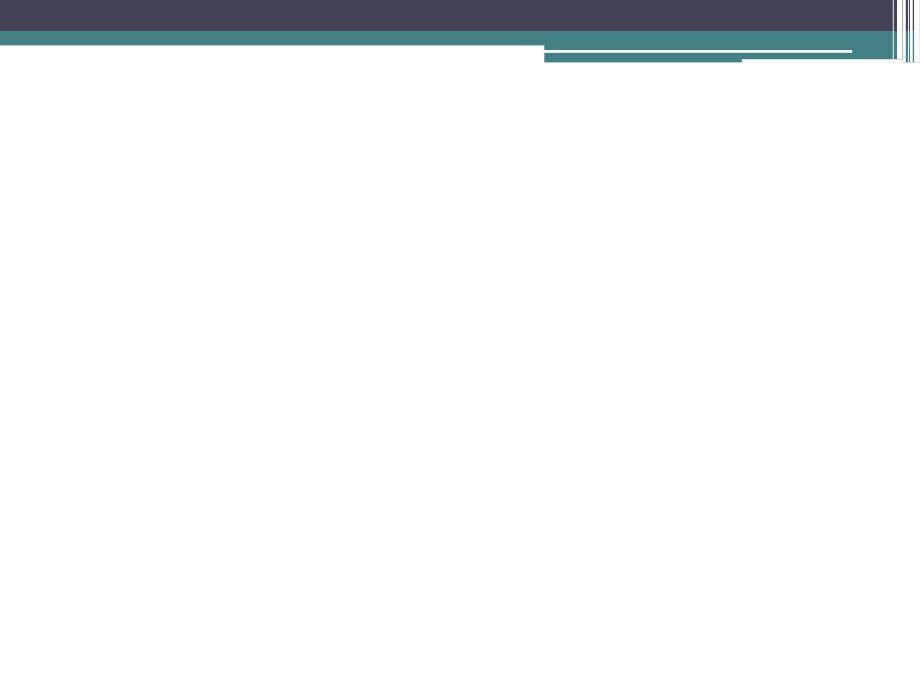 1. Anatomie
Physiologie de l’appareil génital masculin
L’éjaculation
▫ Expulsion du sperme (2 à 5 ml)▫ Deux phases
 Émission : contraction des canaux déférents, des vésicules séminales et de la prostate	 Expulsion d’une petite quantité de sperme vers la base de l’urètre	= point d’inévitabilité éjaculatoire
 Expulsion du sperme
 Contraction saccadée du muscle pubococcygien du périnée
▫ Influx nerveux sympathique (boucle réflexe avec contraction des corps érectiles)
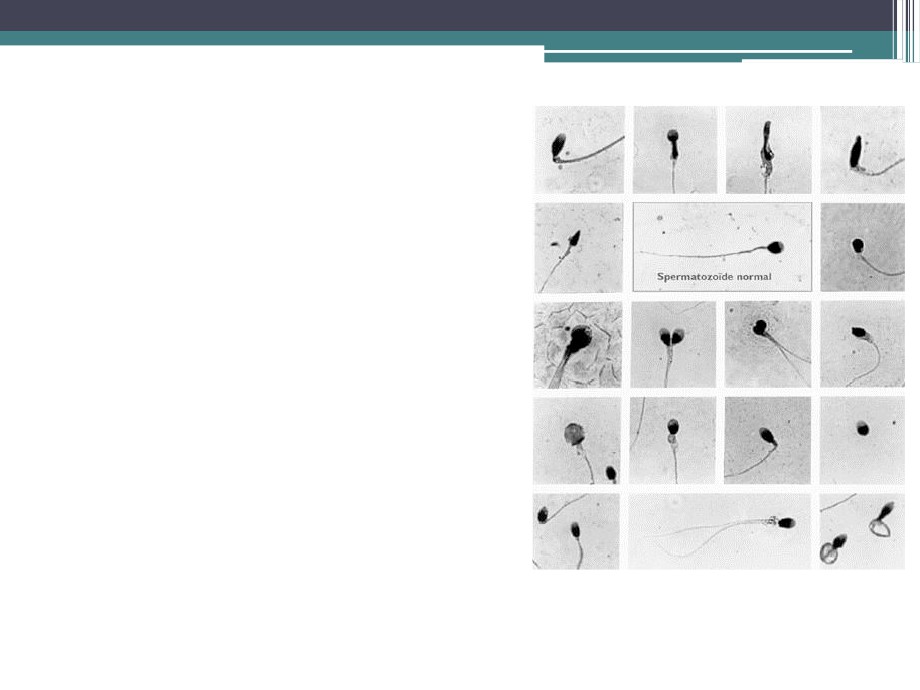 1. Anatomie
Le sperme
• Composition du sperme
▫ Liquide séminal (nombreux éléments
nourriciers pour les sprematozoïdes)
▫ Spermatozoïdes (30 à 200 millions par ml)▫ pH 7,2 - 7,5
• Anomalies du sperme
▫ Anomalies du volume de l’éjaculat
▫ Anomalies du nombre et de caractéristiques	des spermatozoïdes
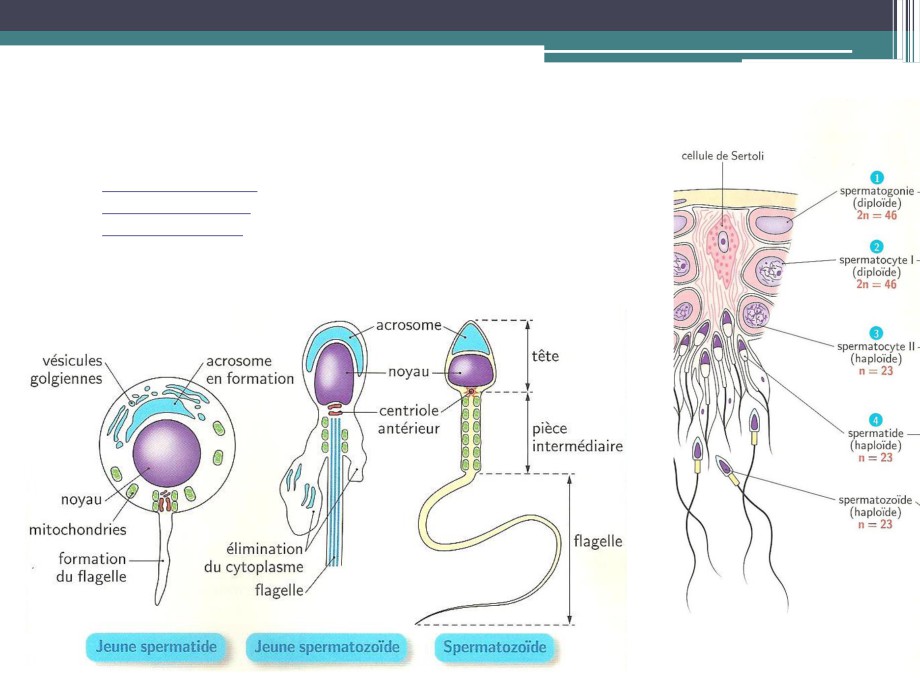 2. La gamétogénèse
Spermatogénèse
•  Spermatogénèse = spermatocytogénèse + spermiogénèse
▫  Spermatocytogénèse : formation des spermatides à partir de spermatogonies
  Phase de multiplication des spermatogonies (mitose)
  Phase d’accroissement des spermatogonies en spermatocytes I
  Phase de maturation  des spermatocytes I en spermatides (méiose)
▫  Spermiogénèse = différentiation des spermatides en spermatozoïdes
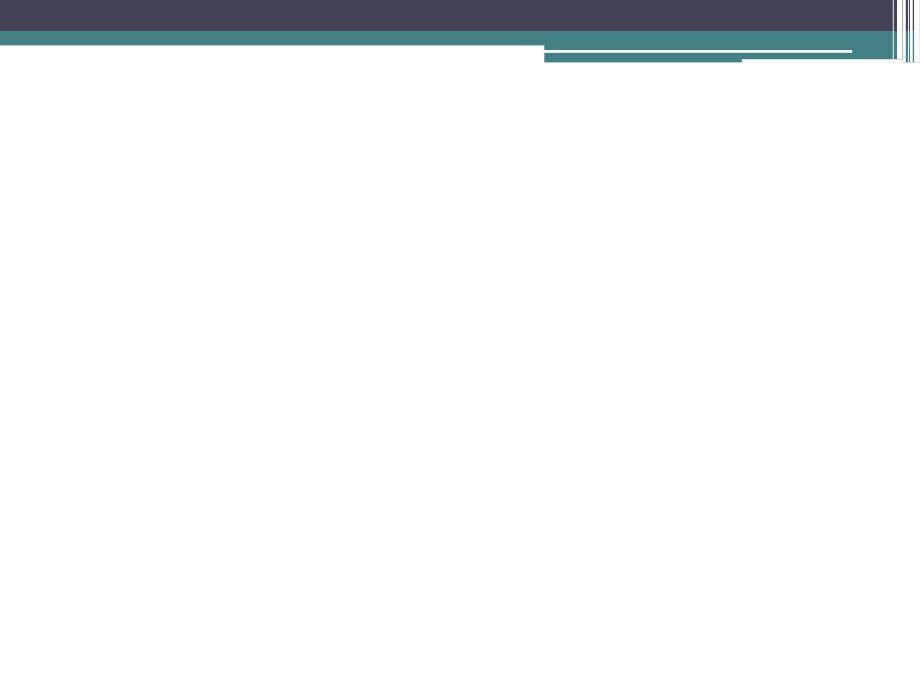 3. Régulation hormonale
3. Régulation hormonale
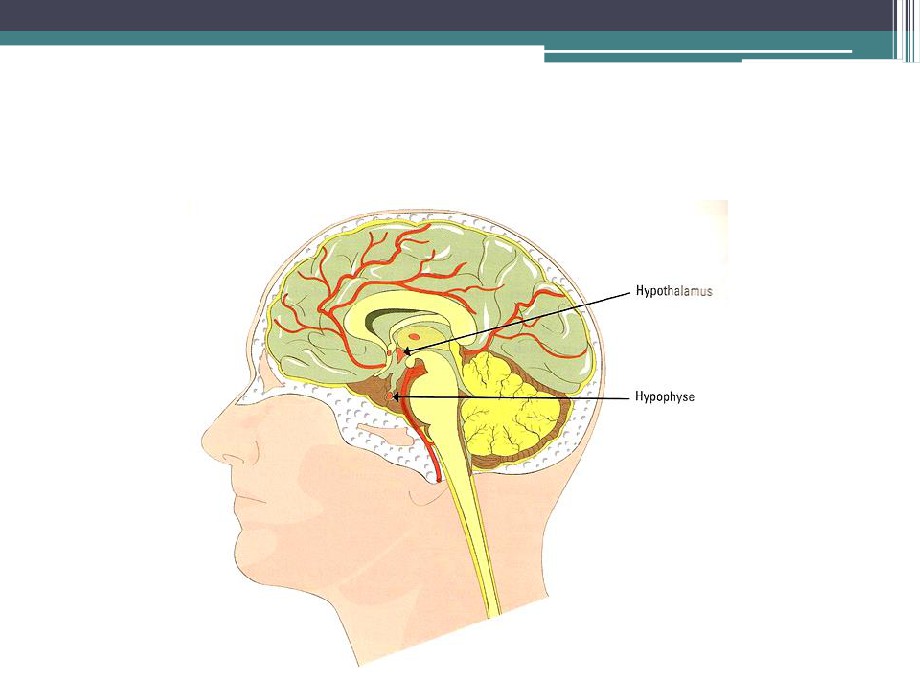 3. Régulation hormonale
• Complexe hypothalamo-hypophysaire
▫ Homme
▫ Femme
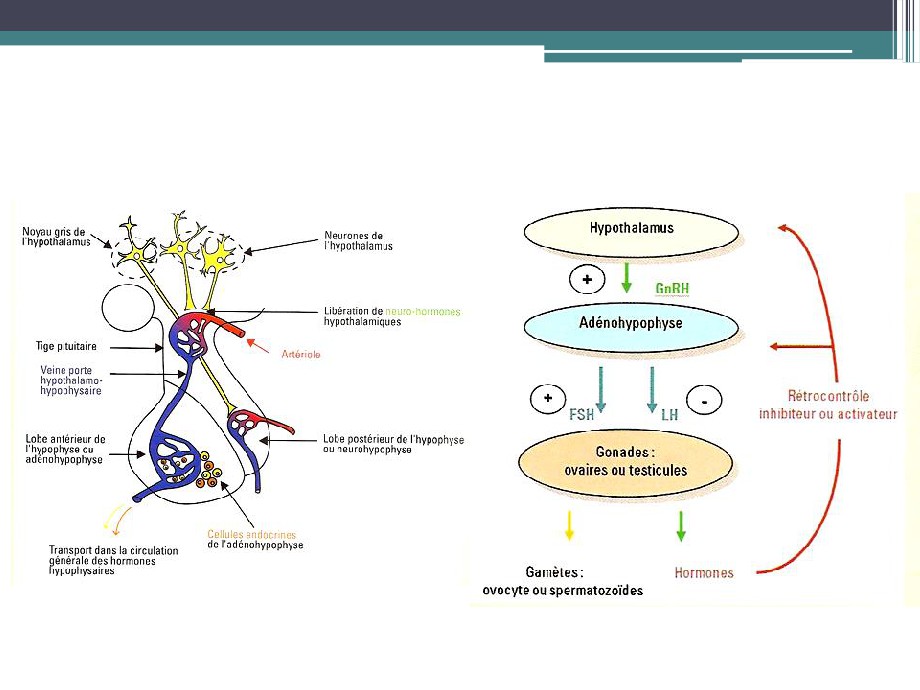 3. Régulation hormonale
Régulation hormonale
• Complexe hypothalamo-hypophysaire
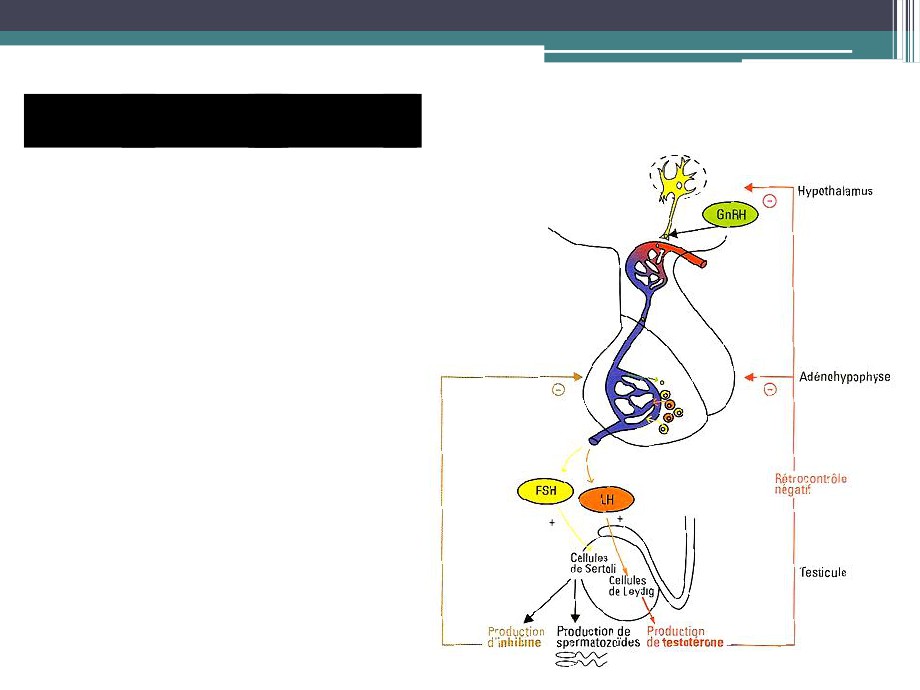 3. Régulation hormonale
Régulation hormonale chez l’homme
Complexe hypothalamo-hypophysaire
•  Production de testostérone
▫  Par les cellules de Leydig▫  Stimulé par la LH
•  Régulation
▫  Hypothalamus : RH stimule LH et FSH
▫  FSH stimule les cellules de Sertoli (spermatogénèse,	roduction d’inhibine)
▫  LH stimule les cellules de Leydig (testostérone)▫  Inhibine inhibe FSH et testostérone inhibe LH
•  Actions de la testostérone
▫  Différentiation des caractères sexuels	primaires
▫  Développement des caractères sexuels	secondaires
▫  Poussée de croissance pubertaire
  Pilosité, masse musculaire
▫  Stimule la lipolyse
▫  Stimule spermatogénèse▫  Augmente la libido